Учебная ситуациякак способ реализации деятельностного подхода
Горовая Оксана Александровна,
     старший  преподаватель
     кафедры начального образования
     ГБУ ДПО ЧИППКРО
Обучение
рассматривается как специально организованный процесс, в ходе которого ребенок осуществляет учебную деятельность – выполняет учебные действия на материале учебного предмета, и в ходе психологического процесса интериоризации («вращивания») эти внешние предметные действия превращаются во внутренние
Деятельность выступает как внешнее условие развития у ребенка познавательных процессов

Образовательная задача состоит в организации  условий, провоцирующих детское действие
Основа современного
личностно-ориентированного урока
 - учебная ситуация
Учебная ситуация
это такая особая единица учебного процесса, в которой дети с помощью учителя обнаруживают предмет своего действия, исследуют его, совершая разнообразные учебные действия, преобразуют его, например, переформулируют, или предлагают свое описание и т.д., частично – запоминают.
Учебная ситуация является особой структурной единицей учебной деятельности, содержащей ее полный замкнутый цикл
наличие у детей познавательного мотива (желания узнать, открыть, научиться) и конкретной учебной цели (понимания того, что именно нужно выяснить, освоить);
выполнение учениками определенных действий для приобретения недостающих знаний;
выявление и освоение учащимися способа действия, позволяющего осознанно применять приобретённые знания;
формирование у школьников умения контролировать свои действия (как после их завершения, так и по ходу);
включение содержания обучения в контекст решения значимых жизненных задач.
Конструирование учебной ситуации:
выявление субъектного опыта учащихся и работа с ним на уроке;
разработка содержания учебной программы в виде специального дидактического материала;
применение диалога как особой образовательной среды, обеспечивающей субъектно-смысловое общение, рефлексию, самореализацию ученика на уроке
Выбор  учебных ситуаций зависит от
возраст ребенка (то, что провоцирует на действие младшего школьника, оставляет равнодушным и пассивным подростка);

специфика учебного предмета (учебная ситуация в математике качественно отличается от учебной ситуации в чтении или естественнонаучной / обществоведческой части окружающего типами формируемых умений);

мера сформированности действий учащихся (исполнительских, не требующих активного содействия педагога, или ориентировочных, которые могут осуществляться, особенно поначалу, только при активном участии учителя)
ситуации стимулирования; 
ситуации выбора; 
ситуации успеха; 
конфликтные ситуации; 
проблемные учебные ситуации, ситуации решения проблемных учебных задач; 
ситуации критики и самокритики; 
ситуации помощи и взаимопомощи;  
ситуации самооценки; 
ситуации общения; 
ситуации соревнования и соперничества; 
ситуации сопереживания; 
ситуации проявления невнимания; 
игровые ситуации; 
ситуации ответственных решений; 
ситуации освоения новых способов деятельности; 
ситуации выражения веры и доверия; 
ситуации предъявления требований;
Ситуации освоения новых способов деятельности
Литературное чтение
Работа с печатным текстом (различные типы текстов)
Сортируем тексты
	Учащиеся читают и сортируют ряд текстов, связанных с изучаемой темой или с другой проблемой, представляющей интерес.
	Для обоснования классификации к каждой группе текстов, они пишут по предложению.
	Учащиеся могут классифицировать тексты и обосновывать предложенную классификацию.
Математика
Числа и вычисления
Может ли так быть?
	Учащиеся делятся идеями, имеют возможность их разработать и проверить их правдоподобность.
	Учащиеся могут использовать свое знание чисел, чтобы оценить ответ.
	Они могут проверить свой ответ, соотнеся его с образцом, и прокомментировать правдоподобность (разумность) ответа.
Ситуация успеха
это такое целенаправленное, организованное сочетание условий, при которых создается возможность достичь значительных результатов в деятельности как отдельно взятой личности, так и коллектива в целом. 

задача учителя состоит в том, чтобы дать каждому из своих воспитанников возможность пережить радость достижения, осознать свои возможности, поверить в себя.
Переживание учеником ситуации успеха:
повышает мотивацию учения и развивает познавательные интересы, позволяет ученику почувствовать удовлетворение от учебной деятельности;
стимулирует к высокой результативности труда;
корректирует личностные особенности такие, как тревожность, неуверенность, самооценку;
развивает инициативность, креативность, активность;
поддерживает в классе благоприятный психологический климат
Технологические операции создания ситуаций успеха
Снятие страха – “Мы все пробуем и ищем, только так может что-то получиться”. “Люди учатся на своих ошибках и находят другие способы решения”.
Авансирование успешного результата – “У вас обязательно получиться”. “Я даже не сомневаюсь в успешном результате”.
Скрытое инструктирование ребенка в способах и формах совершения деятельности – “Возможно, лучше всего начать с…..”. “Выполняя работу, не забудьте о…..”.
Внесение мотива – “Без твоей помощи твоим товарищам не справиться…”
Персональная исключительность – “Только ты и мог бы….”. “Только тебе я и могу доверить…”. “Ни к кому, кроме тебя, я не могу обратиться с этой просьбой…”
Мобилизация активности или педагогическое внушение – “Нам уже не терпится начать работу…”. “Так хочется поскорее увидеть…”
Высокая оценка детали – “Тебе особенно удалось то объяснение”. “Больше всего мне в твоей работе понравилось…”. “Наивысшей похвалы заслуживает эта часть твоей работы”.
Ситуация выбора
Ситуация самостоятельного и осознанного выбора способствует реализации индивидуального подхода.

Она заключается в обучении на основе личной активности каждого ученика, которая проявляется, в частности, в индивидуальной избирательности детей к содержанию, виду, форме учебного материала и способам учебной работы.
Создание ситуации выбора
Ситуация выбора
Выбор содержания обучения





Выбор методов обучения


Выбор формы обучения




Право выбора предоставления учеником своих знаний для оценки
Пример 
Выбор содержания домашнего задания
Выбор задачи или упражнения для выполнения в классе
Выбор уровня сложности задания

Изучение с помощью учителя или самостоятельно

Работа индивидуально, в паре, в группе
Работа в классе или на учебной прогулке

Место на сомнение и место на оценку
Учебная задача и проблемная ситуация
Учебная задача  и проблемная ситуация предполагают наличие проблемы, т. е. соотношения нового и известного, учебно-познавательной потребности обучающегося и его способности и возможности решать эту задачу
Что такое учебная задача?
Учебная задача
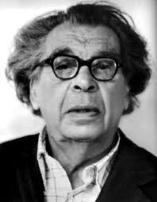 не просто задание, которое выполняет ученик на уроке или дома, это цель по овладению обобщенными способами действий, задача, которая ставится перед учащимися в форме проблемы.



учебная задача отличается от конкретно-практической задачи тем, что целью второй является получение результата-ответа, а целью первой является овладение учеником общим способом решения всех задач данного вида.
Элькони Даниил Борисович
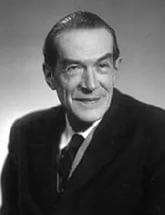 Леонтьев Алексей Николаевич
Постановка учебной задачи
Задание
    П…льто, в…р…бьи, к…ньки, с…л…вьи, м…рковь, м…двежьи, пом…щь
    (Слова на доске и на карточках у детей)

У. Прочитайте слова. Вставьте пропущенные буквы. Объясните написание орфограмм. 
У. Какие еще орфограммы встретились в этих словах?
У. Выпишите слова в два столбика. 
У. По каким признакам распределили слова? (проверка)
Д. В один столбик выписали слова, где мягкий знак выступает как показатель мягкости, а в другой столбик с разделительным мягким знаком
У. Зачитайте слова первого столбика.(Дети зачитывают слова)
У. Зачитайте слова второго столбика.(Дети зачитывают слова)
У. О чем задумались во время работы? С какой проблемой столкнулись?
Д.  Я не понял, куда выписать слово «помощь». 
Д. Я думаю в первый столбик, как показатель мягкости.
Д. А я не согласен, ведь [щ,] всегда мягкий, зачем ему показатель мягкости
Д. Но и в первый столбик это слово не подходит, ведь здесь нет разделительного мягкого знака
Д. А может он здесь выполняет какую-нибудь другую работу, о которой мы еще не знаем?
Д.  А я думаю, что мы будем сегодня на уроке заниматься новой темой и узнаем,  для чего ещё нужен мягкий знак, узнаем о нем что-то новое. 
У. Мы видим, что ваши мнения о работе мягкого знака (ь) разошлись. Попробуйте сформулировать проблему нашего урока.
Проблемная ситуация в учебно-воспитательном процессе создается постановкой перед обучаемыми учебно-познавательной задачи, требующей для своего решения мобилизации личных знаний, приведения в состояние повышенной активности мыслительных способностей. Она разрешается учащимися самостоятельно или с помощью педагога.
Главная функция проблемной ситуации состоит в том, чтобы обеспечить наиболее глубокое овладение учебным материалом в условиях повышенной трудности, вовлечение умственных сил учащихся в состояние деятельности.
Проблемно-поисковый подход
создание проблемных ситуаций

    выдвижение предположений

    поиск доказательств

    формулирование выводов

    сопоставление результатов с эталоном.